Okres wypowiedzenia umowy o pracę z nauczycielem akademickim
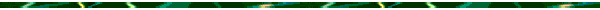 art. 123 ustawy – Prawo o szkolnictwie wyższym i nauce
Poza przypadkami określonymi w ustawie z dnia 26 czerwca 1974 r. - Kodeks pracy rektor może rozwiązać za wypowiedzeniem stosunek pracy z nauczycielem akademickim w przypadku:
otrzymania oceny negatywnej, o której mowa w art. 128 ust. 1;
podjęcia lub wykonywania dodatkowego zatrudnienia bez zgody rektora, o której mowa w art. 125 ust. 1.
2. Rektor rozwiązuje za wypowiedzeniem stosunek pracy z nauczycielem akademickim w przypadku otrzymania dwóch kolejnych ocen negatywnych, o których mowa w art. 128 ust. 1.
3. Rozwiązanie stosunku pracy za wypowiedzeniem następuje z końcem semestru, z zachowaniem okresu wypowiedzenia.

art. 128 ust. 1 ustawy z 27 lipca 2005 r. - Prawo o szkolnictwie wyższym tak samo w zakresie ust. 3
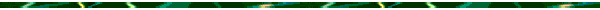 art.  58 k.p. - granice wysokości odszkodowania w przypadku zwolnienia dyscyplinarnego
Odszkodowanie, o którym mowa w art. 56, przysługuje w wysokości wynagrodzenia za okres wypowiedzenia. W przypadku rozwiązania umowy o pracę zawartej na czas określony odszkodowanie przysługuje w wysokości wynagrodzenia za czas, do którego umowa miała trwać, nie więcej jednak niż za okres wypowiedzenia.
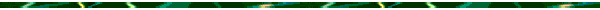 art. 60 k.p. - rozwiązanie umowy o pracę bez wypowiedzenia w okresie wypowiedzenia
Jeżeli pracodawca rozwiązał umowę o pracę w okresie wypowiedzenia z naruszeniem przepisów o rozwiązywaniu umów o pracę bez wypowiedzenia, pracownikowi przysługuje wyłącznie odszkodowanie. Odszkodowanie przysługuje w wysokości wynagrodzenia za czas do upływu okresu wypowiedzenia.
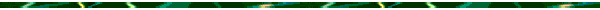 Stosuje się okresy wypowiedzenia z k.p., ale nie art. 30 § 21 k.p. - I PK 58/17
W sytuacji, w której przed upływem danego semestru nie zachowano właściwego okresu wypowiedzenia, wówczas stosunek pracy ulega rozwiązaniu dopiero z upływem końca kolejnego semestru. Innymi słowy art. 128 ust. 1 ustawy prawo o szkolnictwie wyższym nie wskazuje długości okresu wypowiedzenia, który powinien zostać zastosowany. Obowiązują więc okresy wypowiedzenia przewidziane w kodeksie pracy, z tym że nie stosuje się terminów wypowiedzenia (sobota lub ostatni dzień miesiąca kalendarzowego - art. 30 § 21 k.p.).
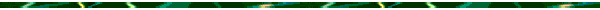 Semestr określa zarządzenie rektora - I PK 58/17
Termin zakończenia się poszczególnych semestrów najczęściej określany jest przez rektora w oparciu o upoważnienie wynikające z regulaminu studiów i z tego względu może on się różnić w odniesieniu do poszczególnych uczelni.
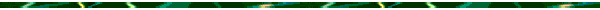 Obowiązujący nauczyciela okres wypowiedzenia stosunku pracy - III PSKP 31/23
Zasądzenie odszkodowania za wadliwe wypowiedzenie stosunku pracy nie pozbawia nauczyciela akademickiego odrębnego roszczenia o wynagrodzenie w przypadku zastosowania krótszego okresu wypowiedzenia niż wymagany (art. 49 k.p. w związku z art. 123 ustawy z dnia 20 lipca 2018 r. - Prawo o szkolnictwie wyższym i nauce, tekst jedn.: Dz.U. z 2024 r., poz. 1571 z późn. zm.).
Jeśli obowiązujący nauczyciela okres wypowiedzenia stosunku pracy miałby ulec zakończeniu po upływie okresu trwania pierwszego semestru, to ów stosunek pracy zostałby przedłużony do zakończenia drugiego semestru, a pracownikowi akademickiemu przysługiwałoby roszczenie o wynagrodzenie do tak określonego terminu rozwiązania stosunku pracy bez względu na faktycznie przyjęty przez pracodawcę okres wypowiedzenia.
Statut uczelni może przewidywać szczegółowy podział roku akademickiego w ramach semestrów (art. 66 Prawa o szkolnictwie wyższym i nauce). Jeśli obowiązujący nauczyciela akademickiego okres wypowiedzenia miałby ulec zakończeniu po upływie pierwszego semestru, to stosunek pracy zostaje przedłużony do zakończenia drugiego semestru, a nauczycielowi przysługuje roszczenie o wynagrodzenie do tak określonego terminu rozwiązania stosunku pracy, bez względu na faktycznie przyjęty przez pracodawcę okres wypowiedzenia.
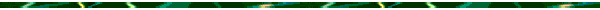